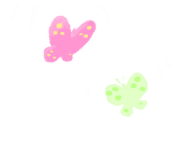 Животные из красной книги России
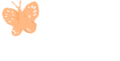 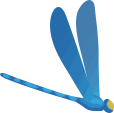 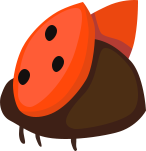 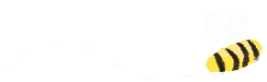 воспитатель 
МАДОУ детский сада №10
Станицы Старовеличковской
Бусарева К.Е
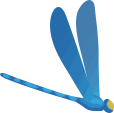 Красный или горный волк
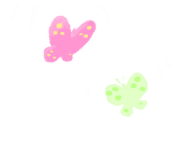 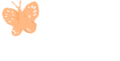 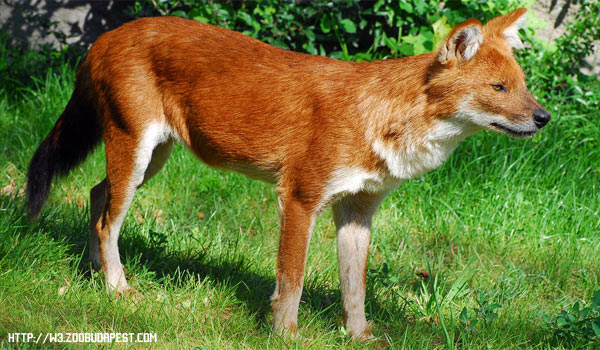 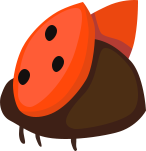 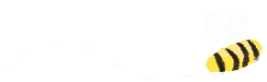 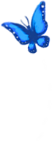 Амурский (уссурийский) тигр
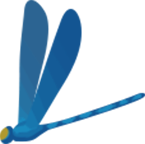 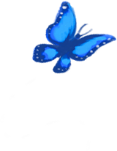 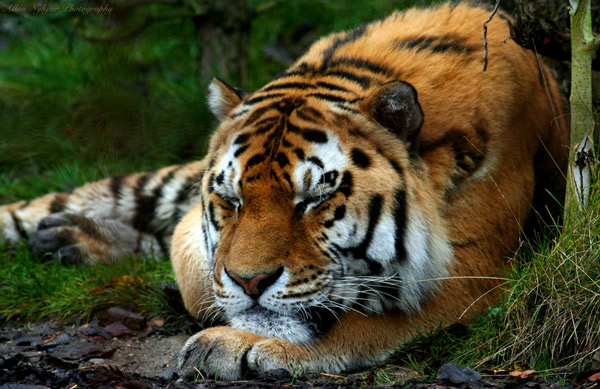 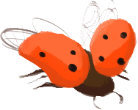 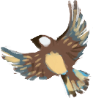 Дальневосточный леопард
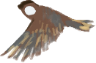 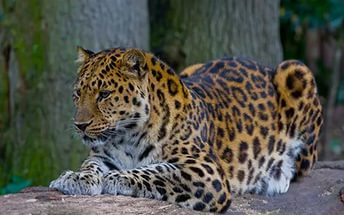 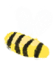 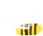 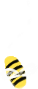 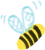 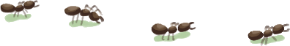 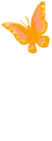 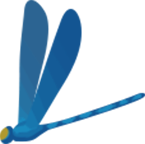 Снежный барс (Ирбис)
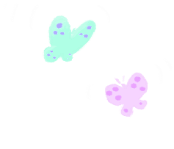 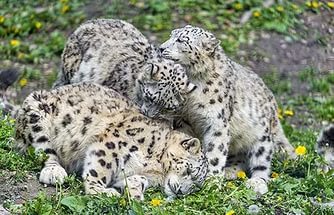 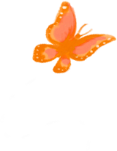 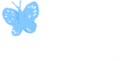 Амурский горал
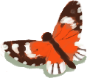 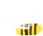 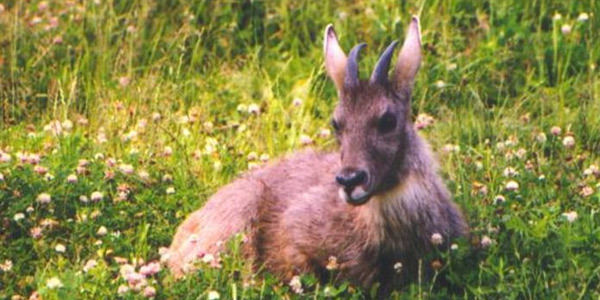 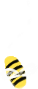 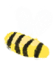 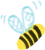 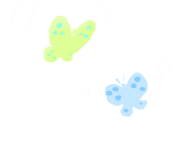 Манул (Палласов кот)
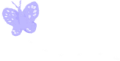 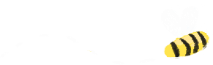 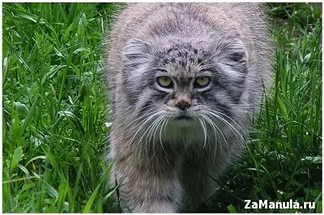 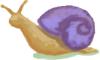 Их осталось очень мало, любите родную природу! Ведь это же наша с тобою Навеки родная земля. На ней мы с тобою родились, и живемТак будем же, все вместеМы к ней относиться добрей!